ΠληροφορικήΑ΄ Γυμνασίου
Βασικές Έννοιες Πληροφορικής
Με τι θα ασχοληθούμε σε αυτό το μάθημα;
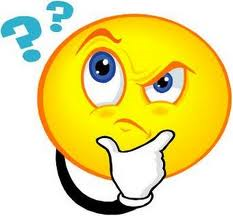 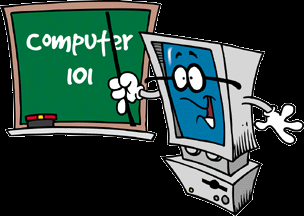 Με την επιστήμη των υπολογιστών
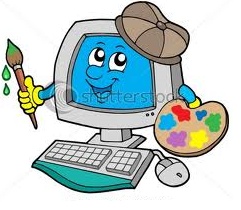 Με τη χρήση των υπολογιστών
2
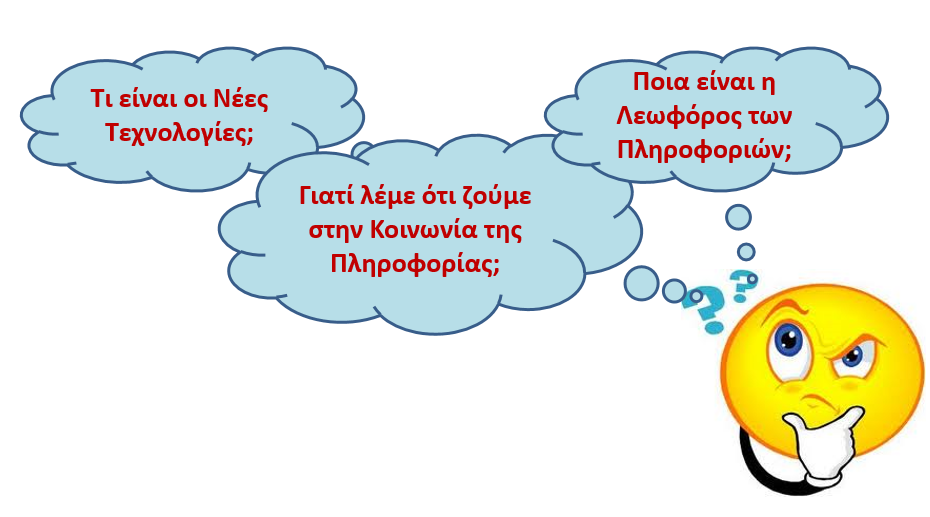 3
Επεξεργασία
Πληροφορία
Δεδομένα
Πληροφορία είναι τα αποτελέσματα που παίρνουμε από την επεξεργασία
Δεδομένα είναι τα στοιχεία που εισάγουμε στην επεξεργασία
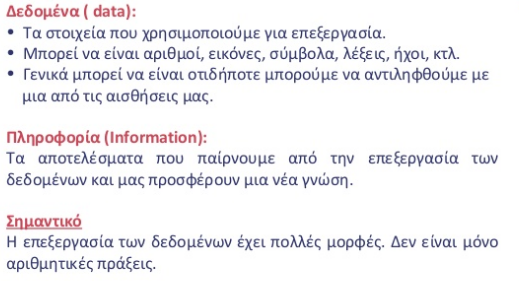 4
Κύκλος Επεξεργασίας Δεδομένων
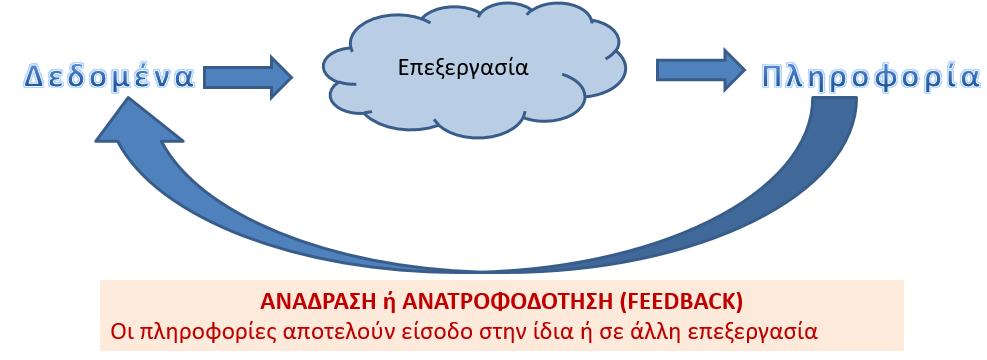 5
Ο υπολογιστής και η επεξεργασία δεδομένων
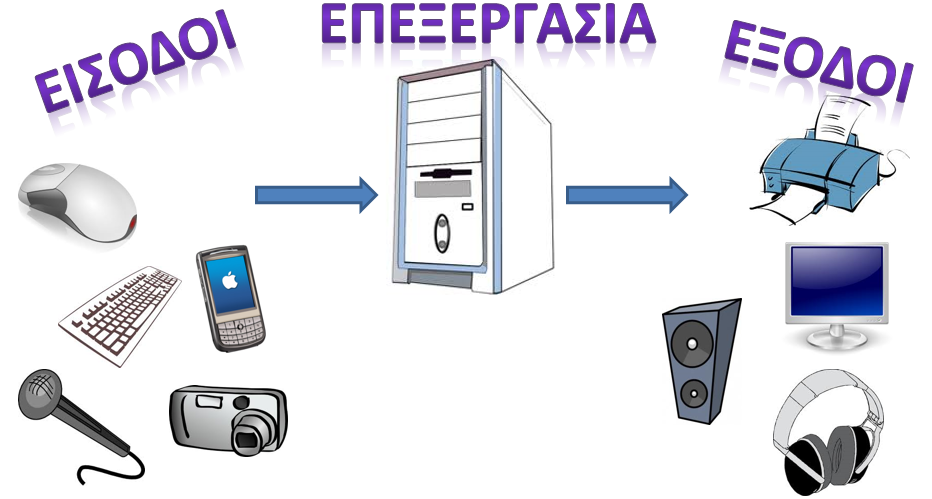 6
Ο υπολογιστής και η επεξεργασία δεδομένων
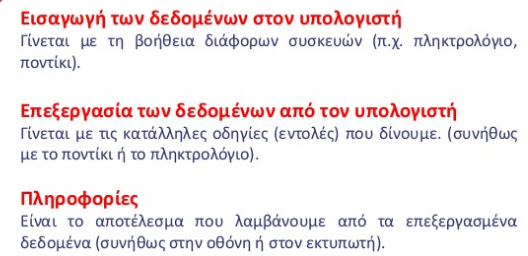 7
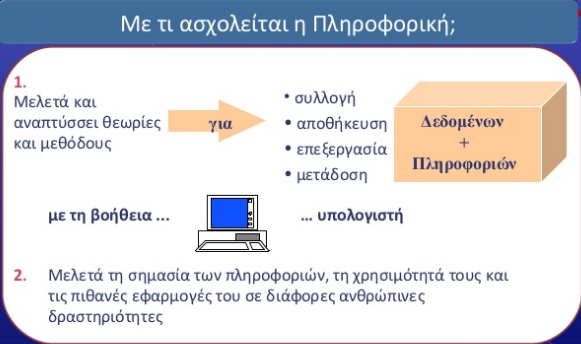 8
Η ιστορία του Αυτόματου Υπολογισμού
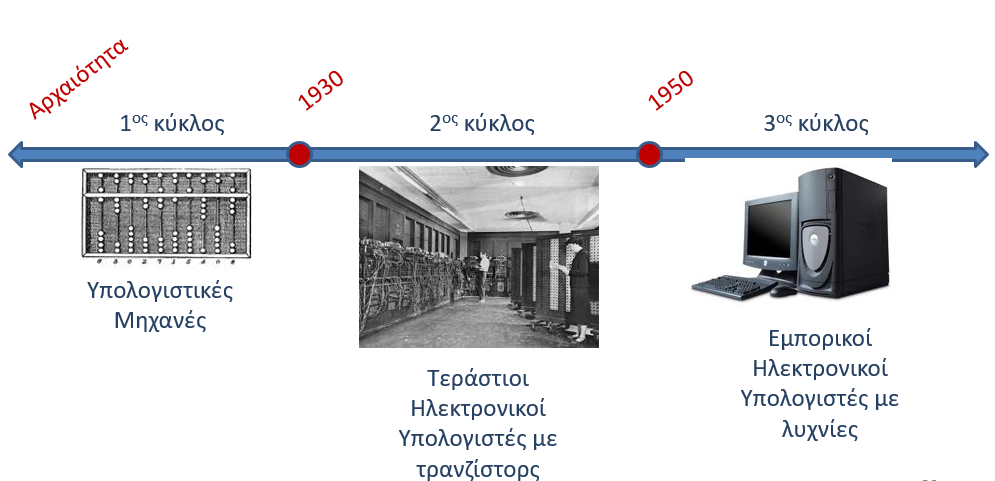 9
Εξέλιξη
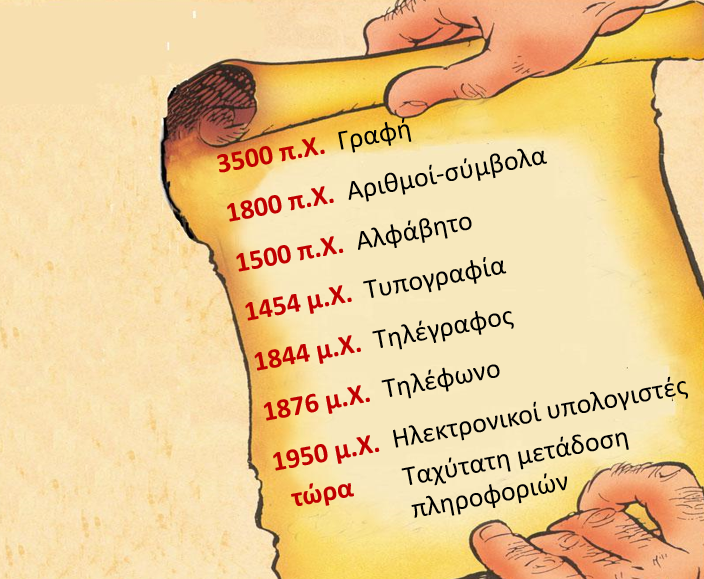 10
Το πρώτο  ρομπότ
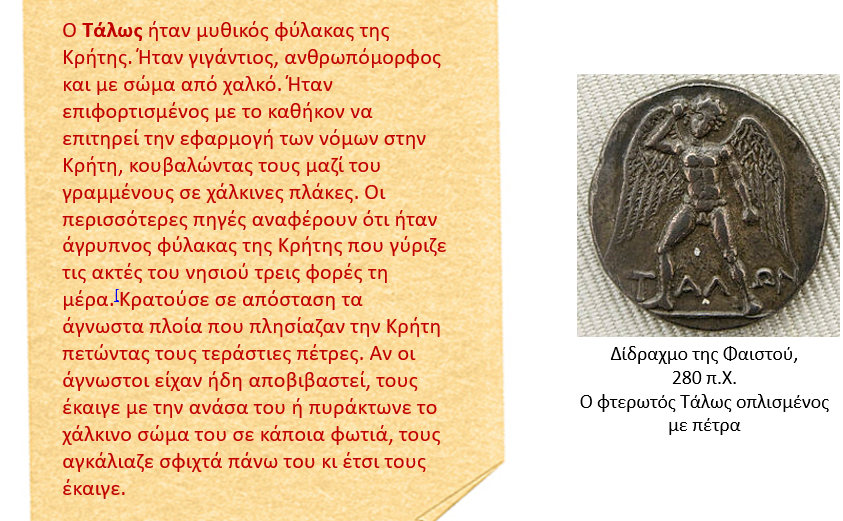 11
Ιστορική εξέλιξη των σύγχρονων υπολογιστών
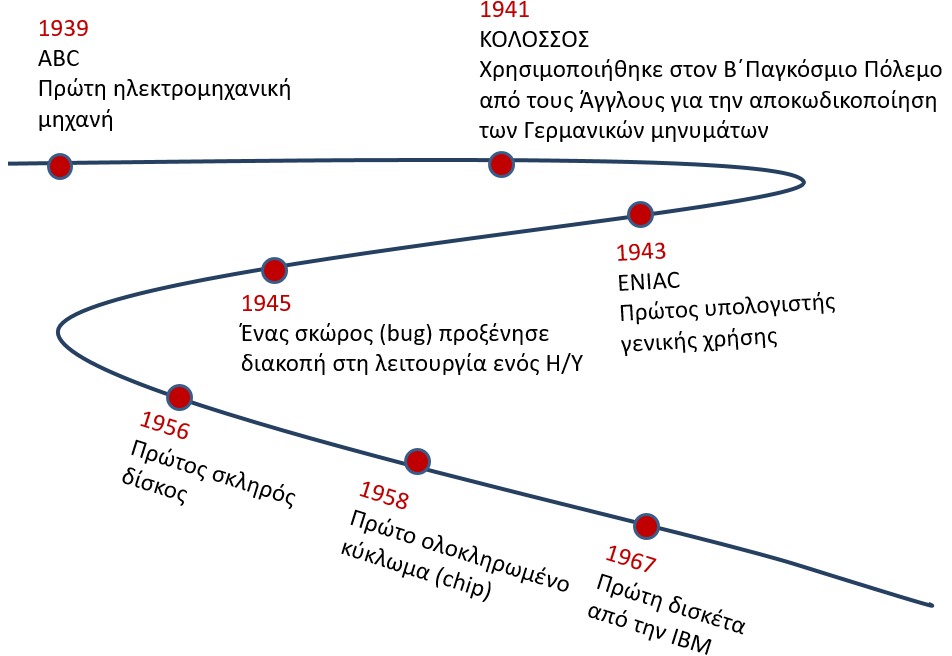 12
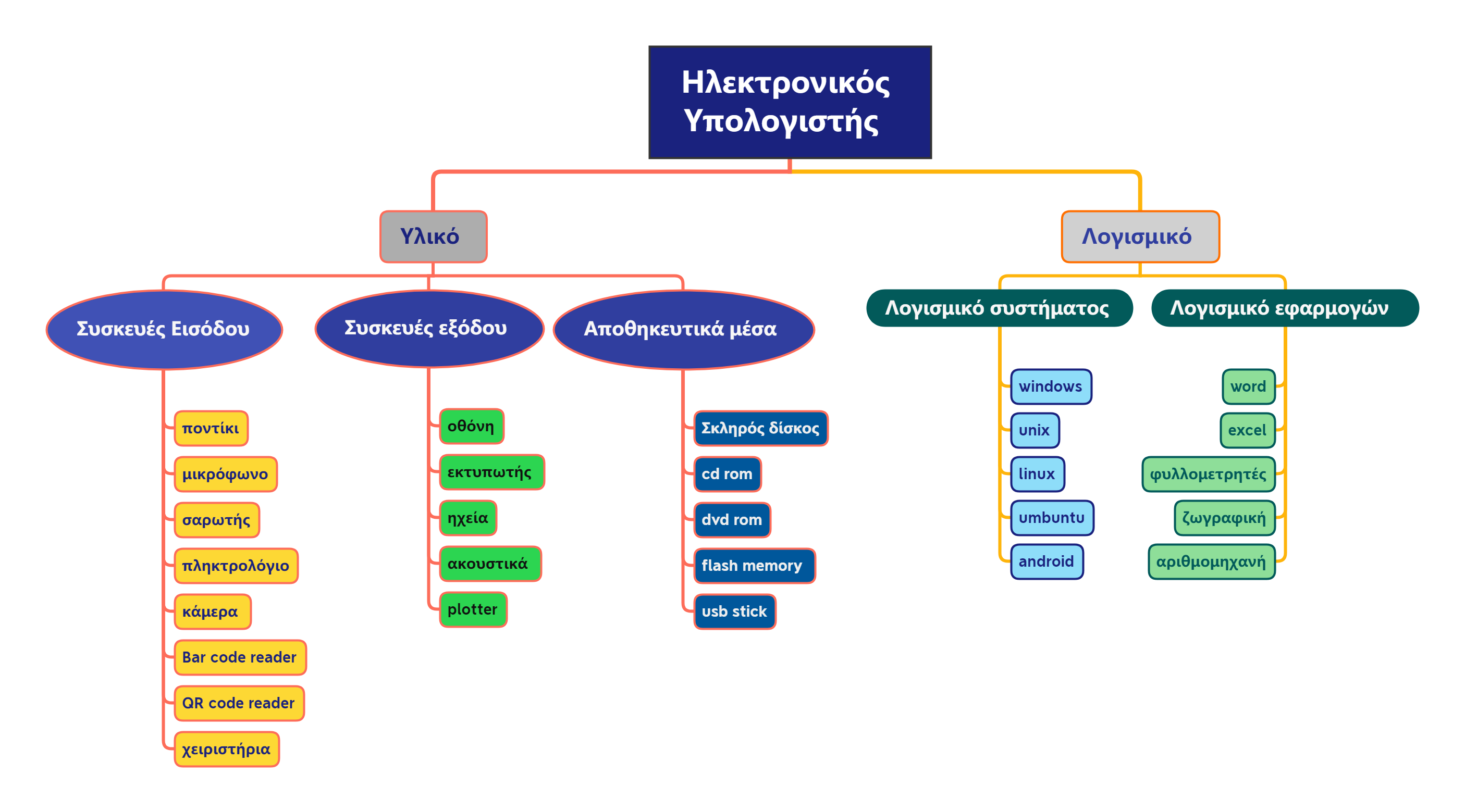 13